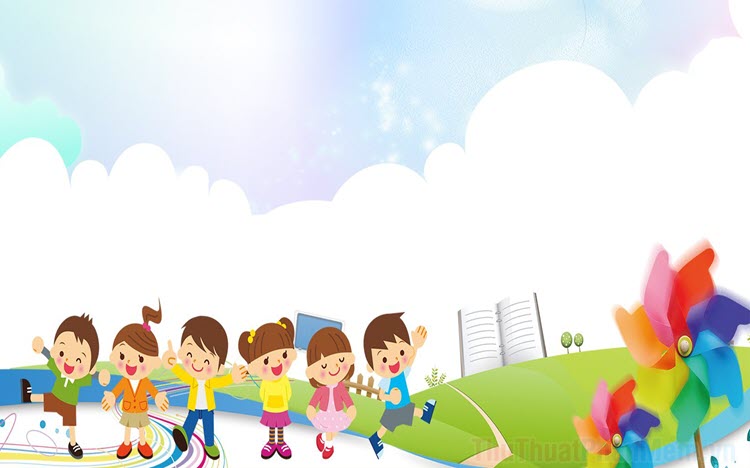 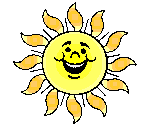 CHÀO MỪNG 
CÁC CON ĐẾN VỚI MÔN TIẾNG VIỆT LỚP 1
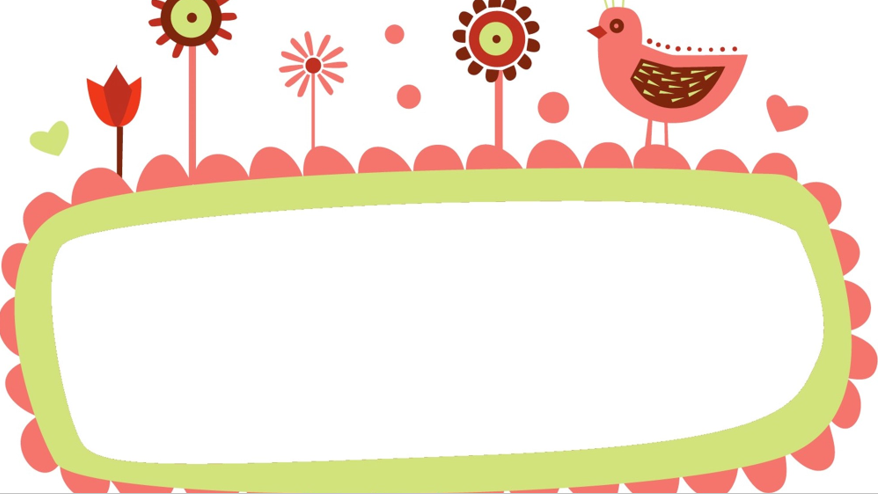 KHỞI ĐỘNG
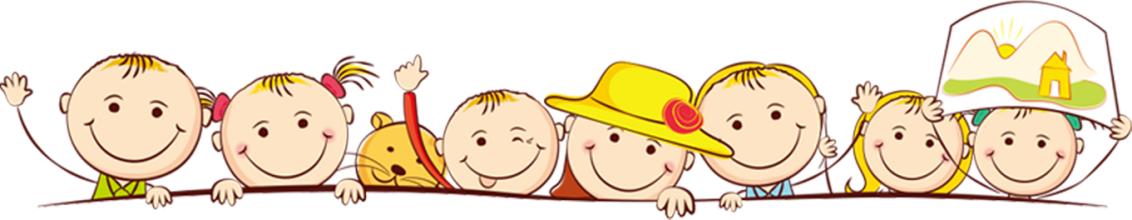 Ô CỬA BÍ MẬT
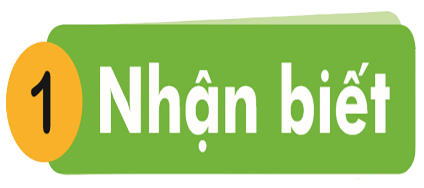 1
2
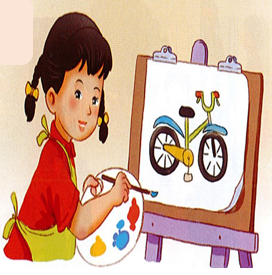 4
3
Hà vẽ xe đạp.
Hà vẽ xe đạp.
quê nhà
Con hãy đọc:
TRỞ VỀ
phố cổ
Con hãy đọc:
TRỞ VỀ
quả khế
Con hãy đọc:
TRỞ VỀ
Bà cho bé quà quê.
Con hãy đọc:
TRỞ VỀ
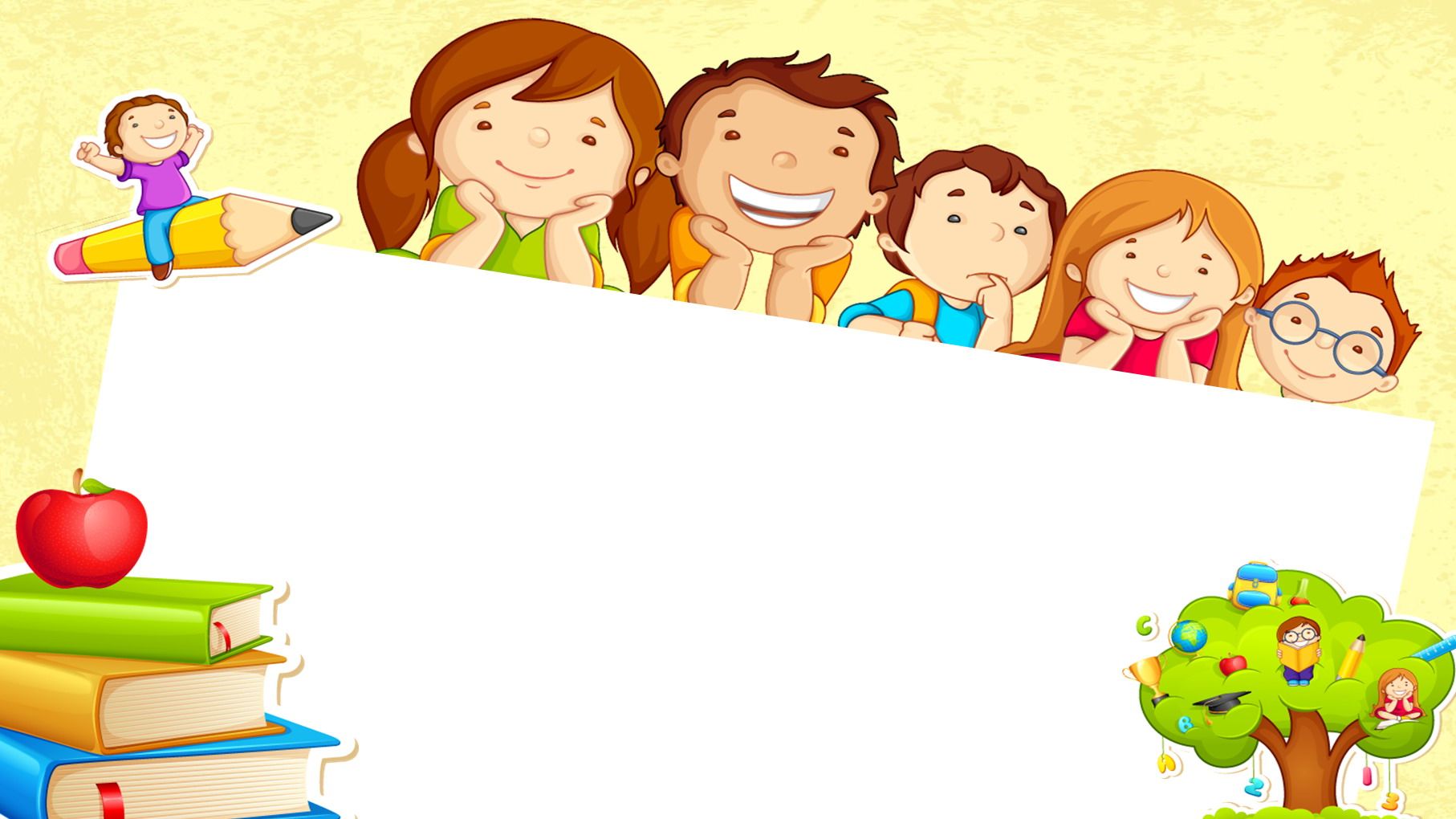 Bài 27: V v X x
Tiết 1
X
x
V
v
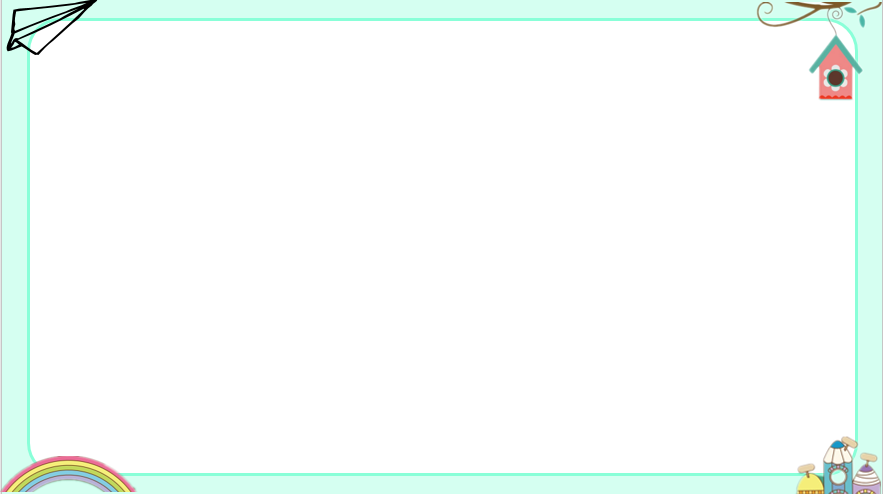 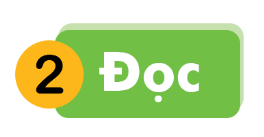 x
v
v
e
x
e
xe
vẽ
x
x
v
x
xỉa  xứ  xưa
võ  vở  vua
v
v
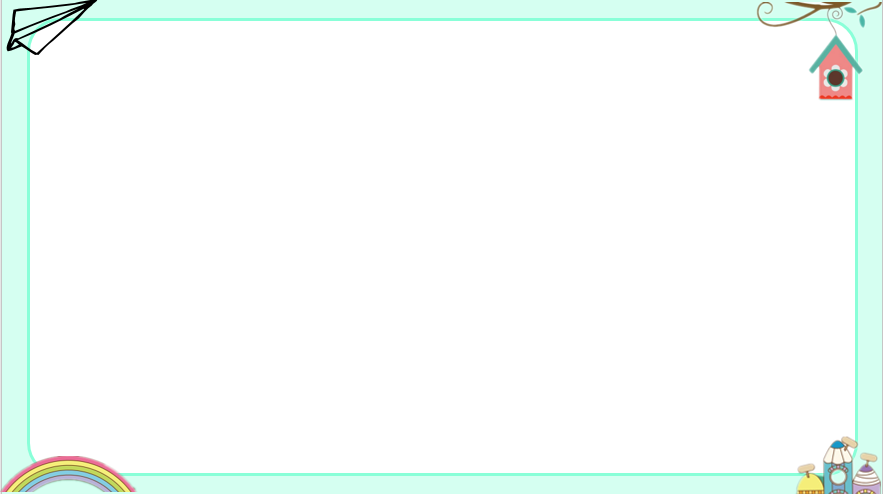 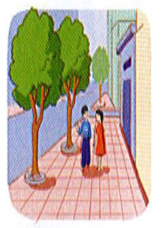 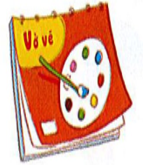 v
vỉa hè
vở vẽ
v
v
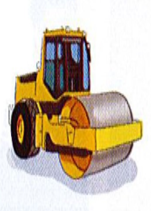 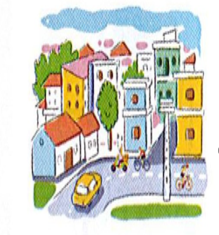 xe lu
x
thị xã
x
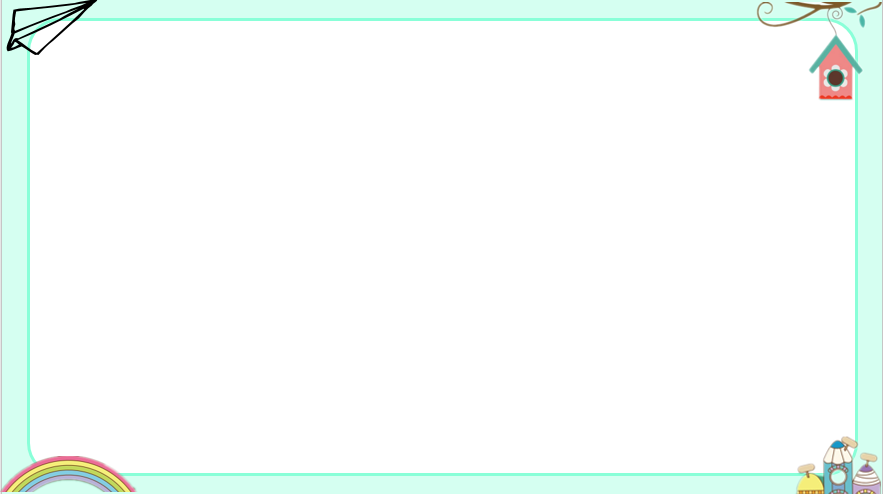 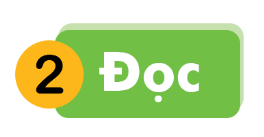 x
v
v
e
x
e
vẽ
xe
võ   vở   vua
xỉa   xứ   xưa
vở vẽ
thị xã
vỉa hè
xe lu
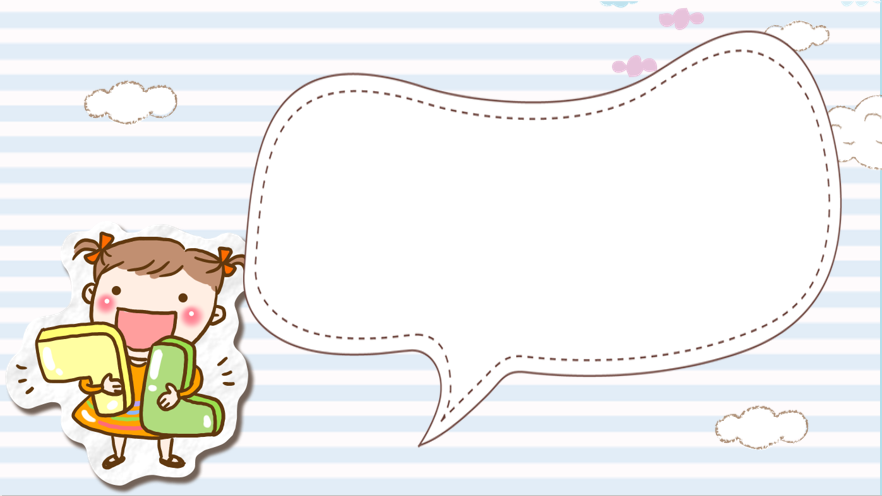 THƯ GIÃN
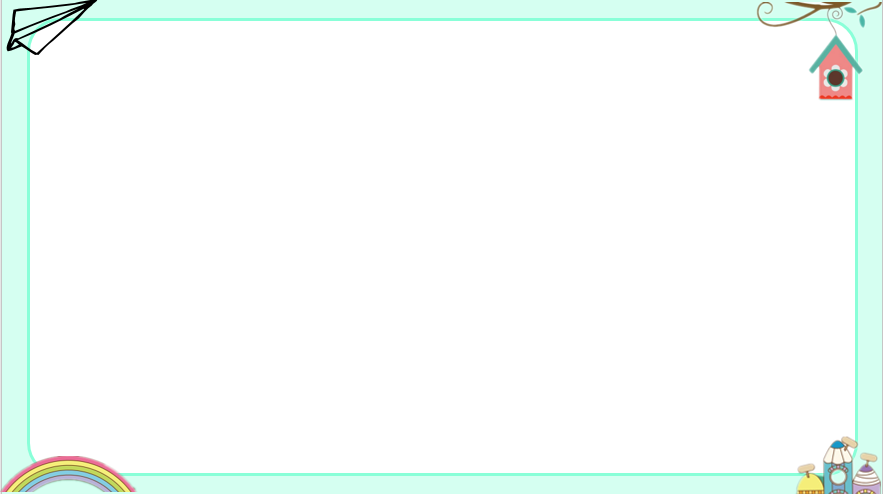 Viết bảng con
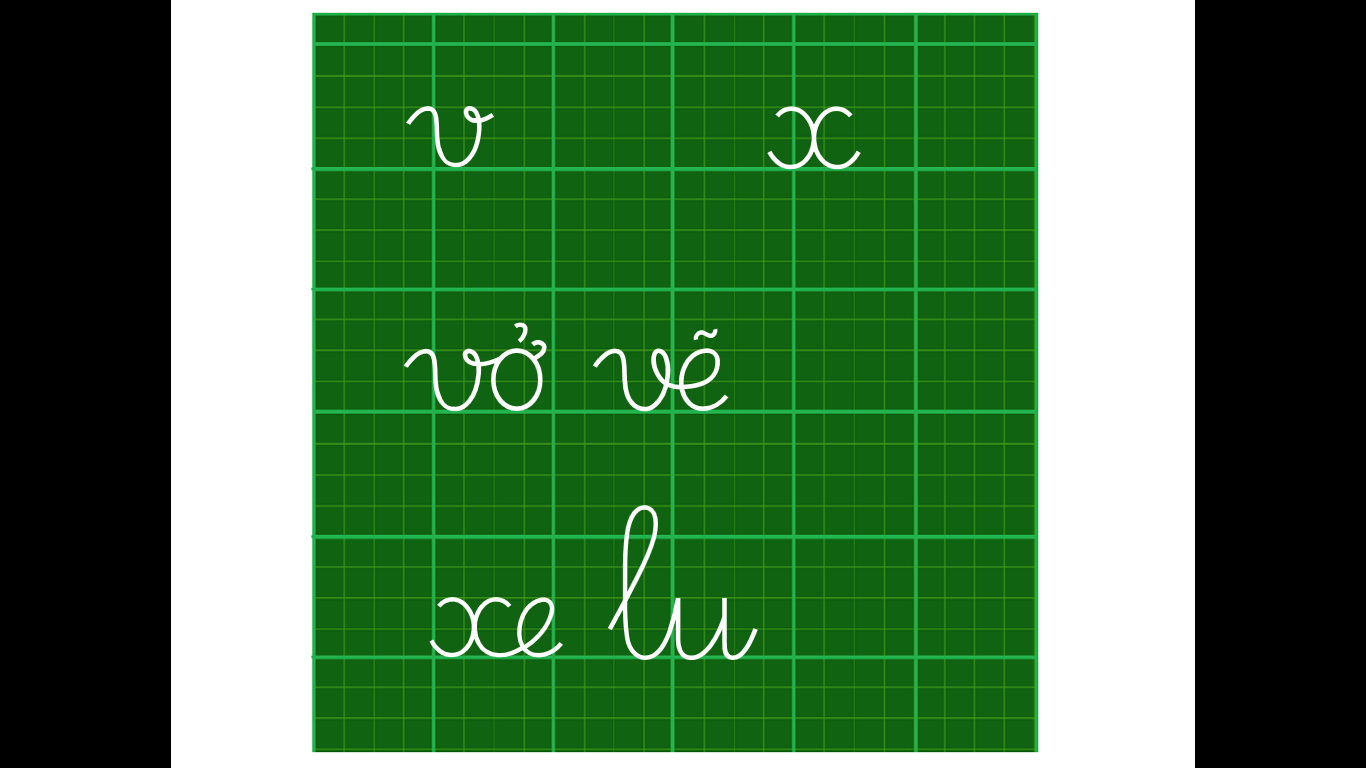 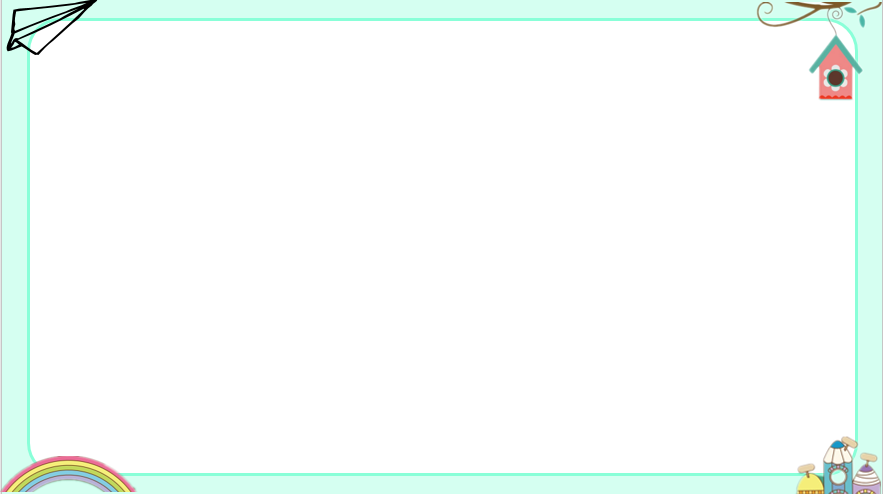 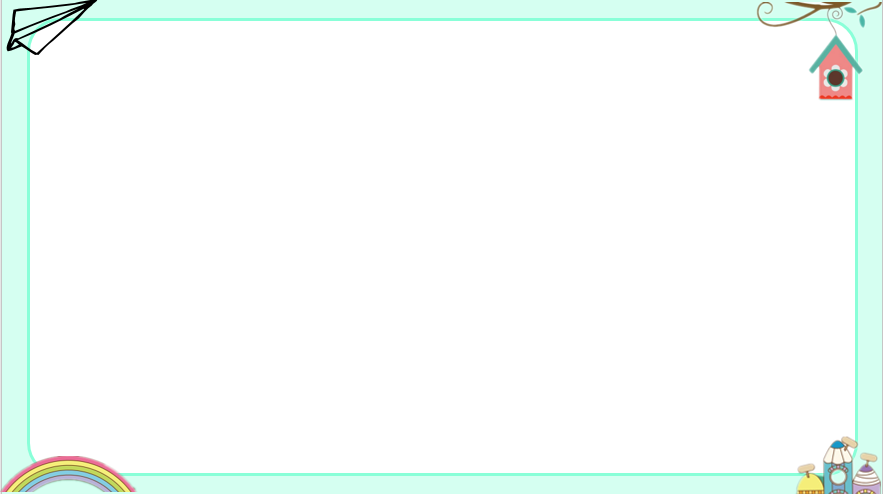 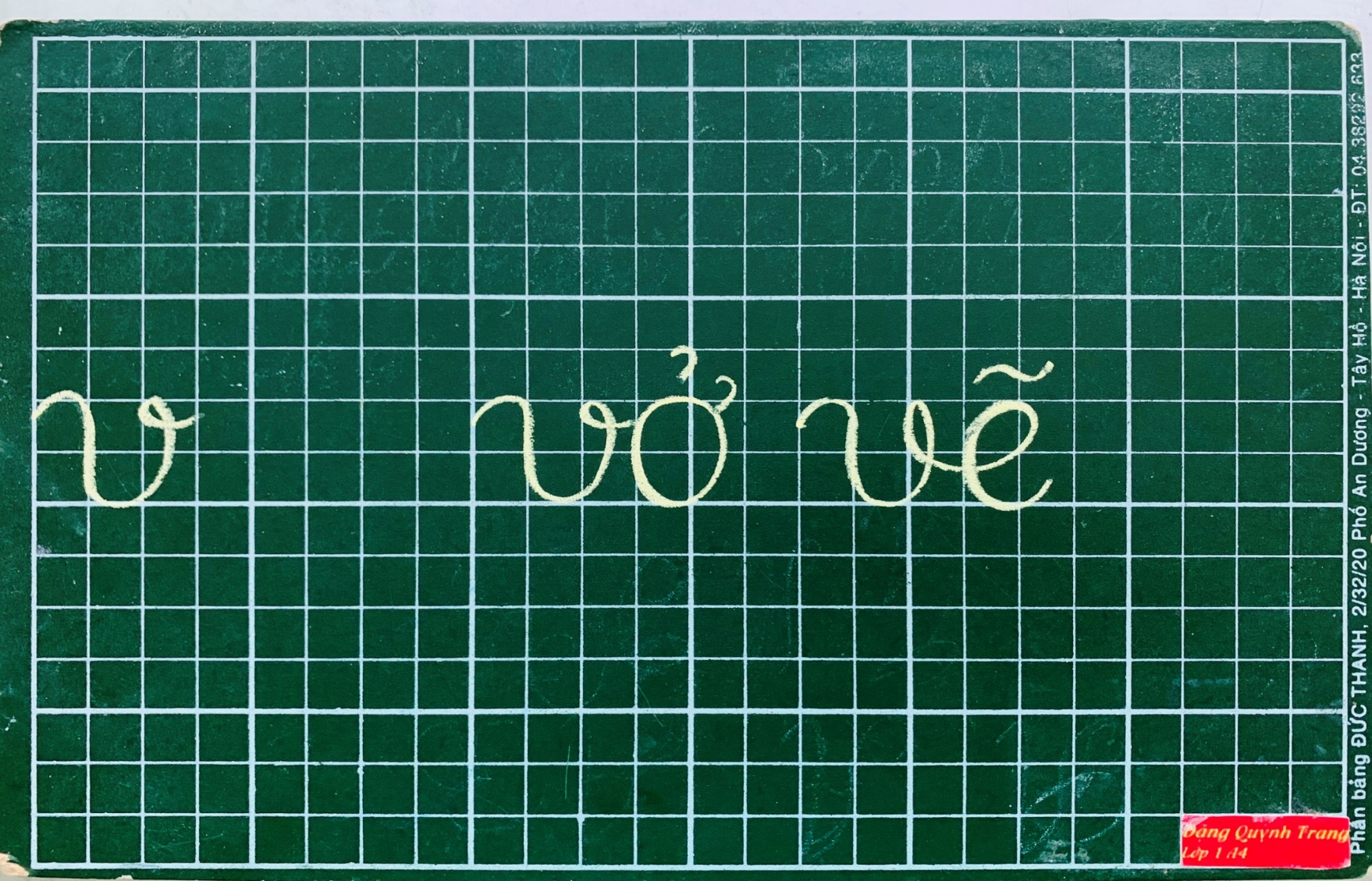 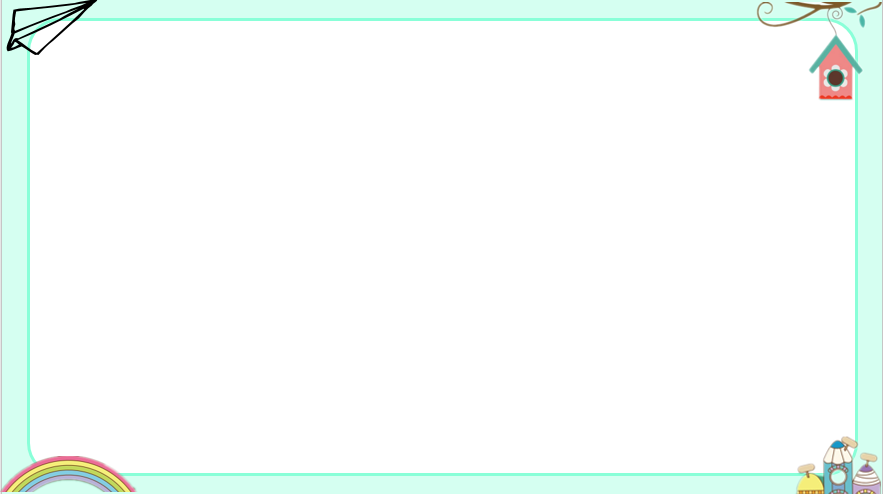 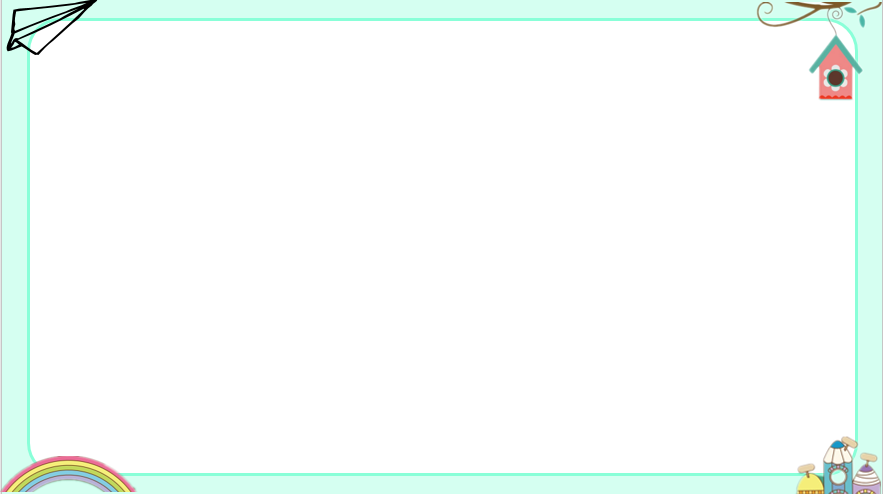 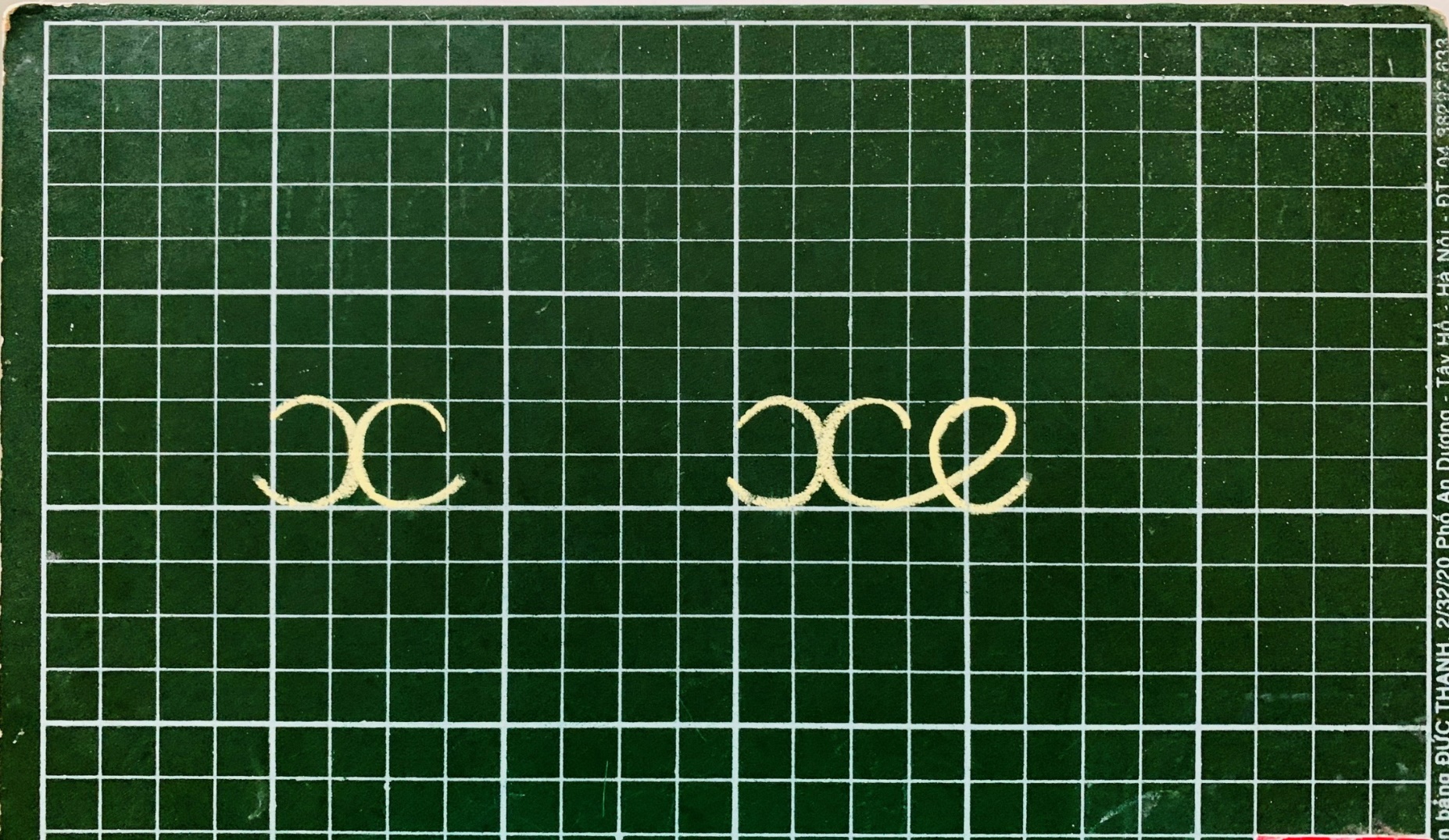 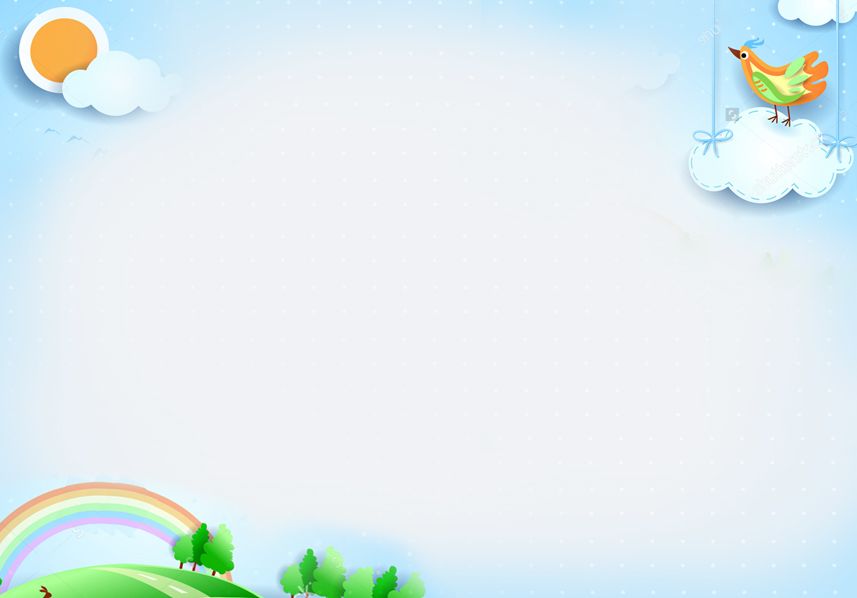 DẶN DÒ
Thứ ba, ngày 26 tháng 10 năm 2021
1. Toán
- Hoàn thành vở Bài tập toán trang 39, 40
- Xem trước bài 7 trang  46, 47.
2. Tiếng việt:
- Hoàn thành vở Tập viết bài 27 trang 21 (Nộp bài qua AZOTA trước 20 giờ ngày 27/10/201)
- Hoàn thành vở Bài tập Tiếng Việt bài 27 trang 26
- Hoàn thành vở Luyện viết tăng cường trang 36
- Đọc lại bài 27 trong SGK Tiếng Việt và sách Luyện đọc tăng cường
- Xem trước bài 28: Y y
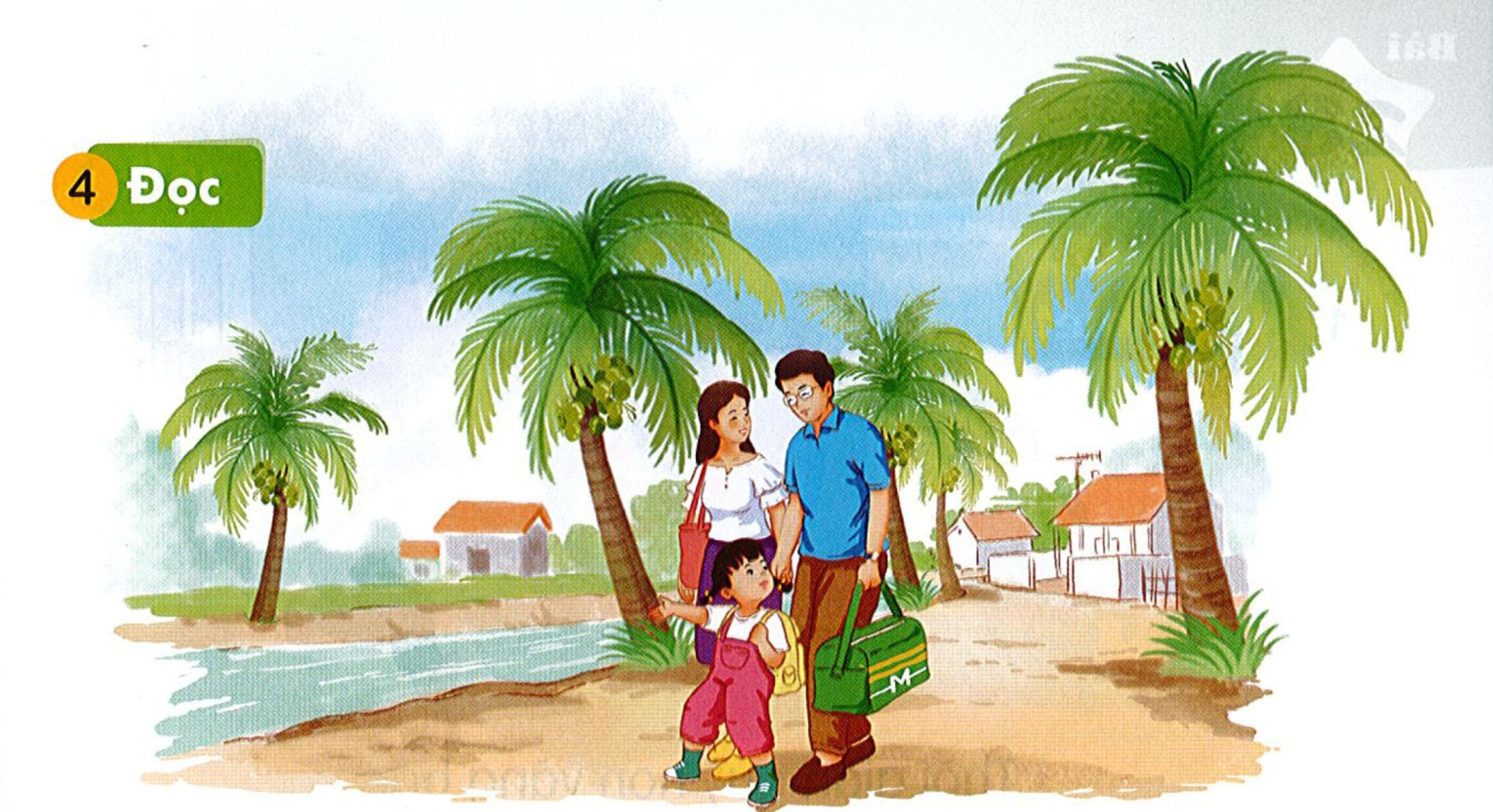 2
1
Nghỉ hè, bố mẹ đưa Hà về quê.   Quê Hà là xứ sở của dừa.
v
x
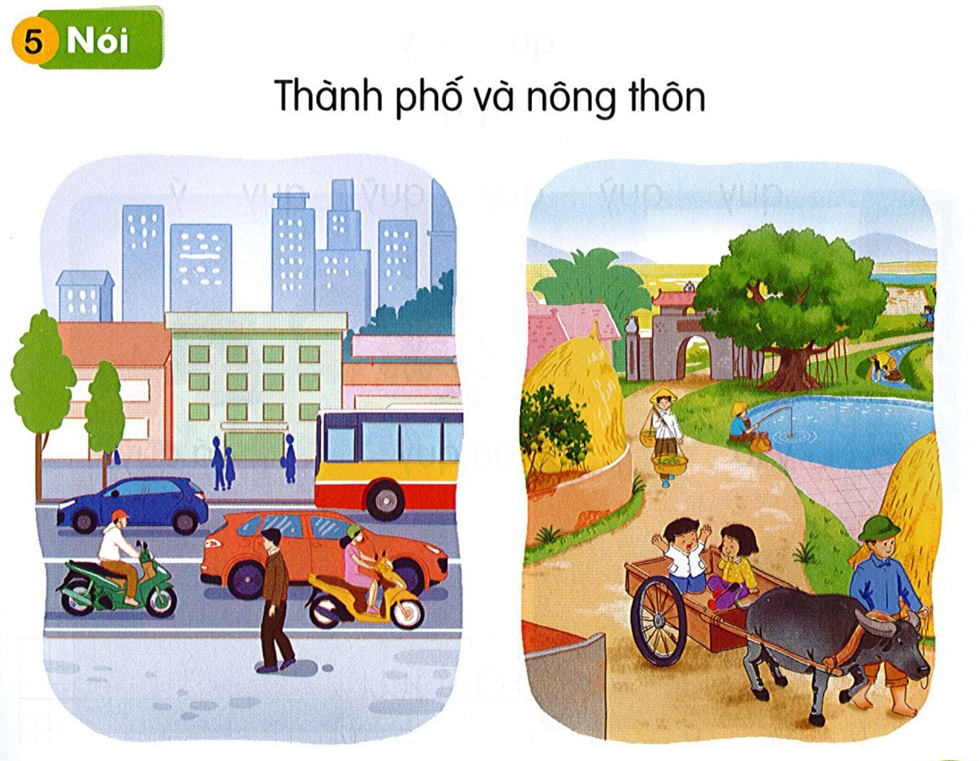